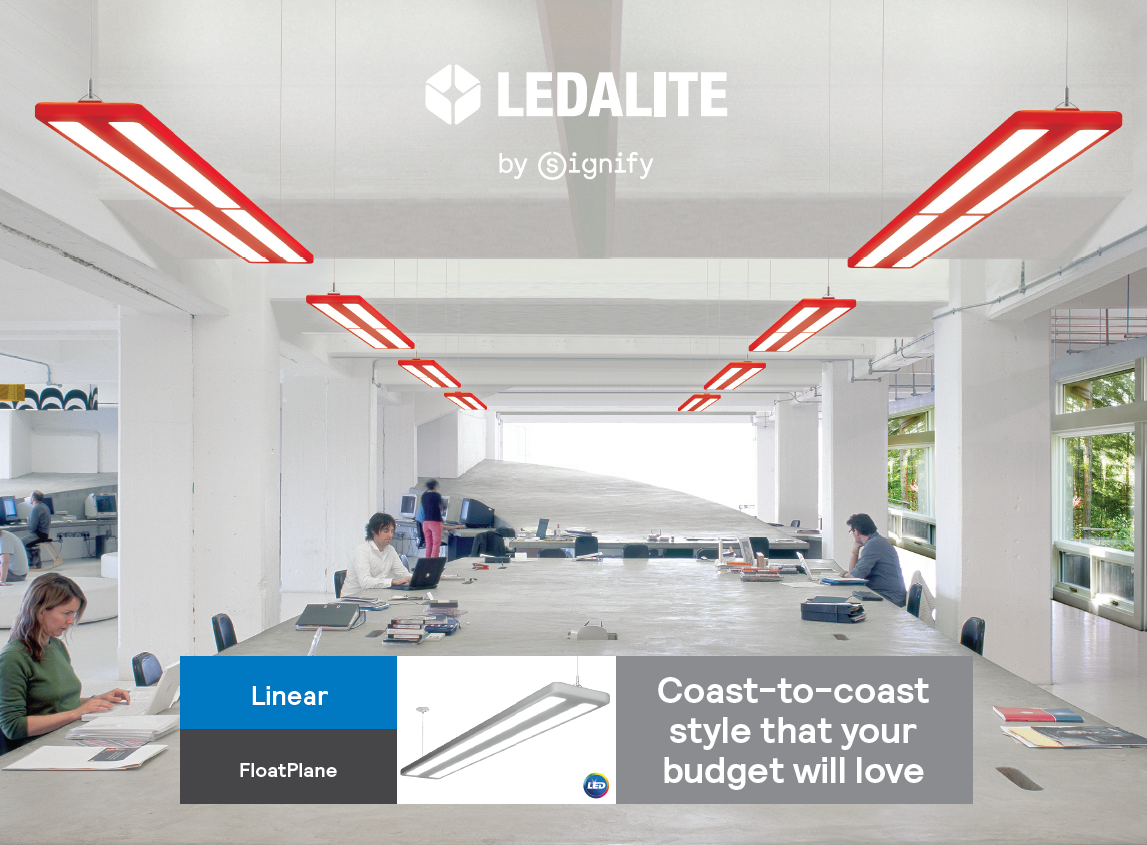 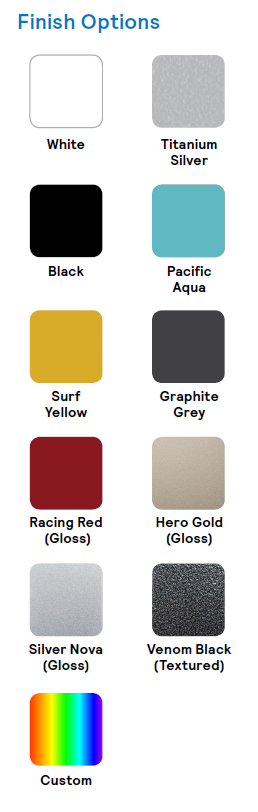 FloatPlane Versions & Finishes
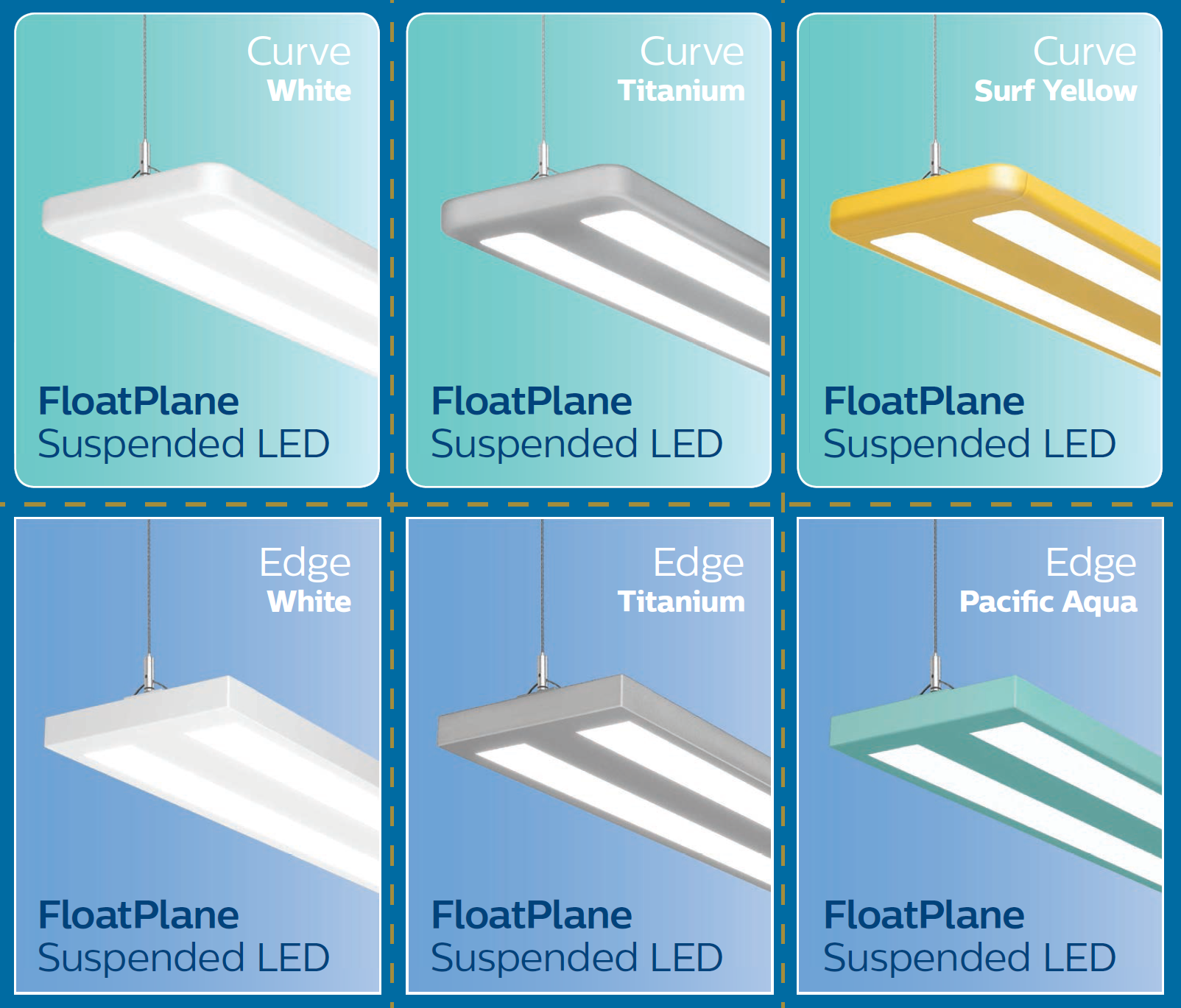 FloatPlane Suspended – Excellent Performance
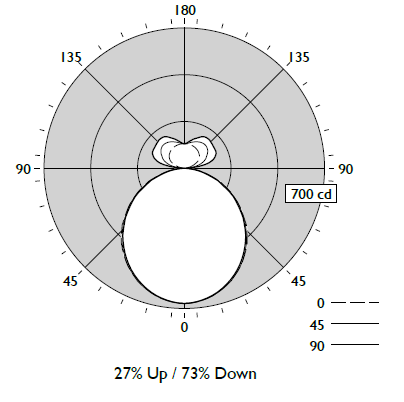 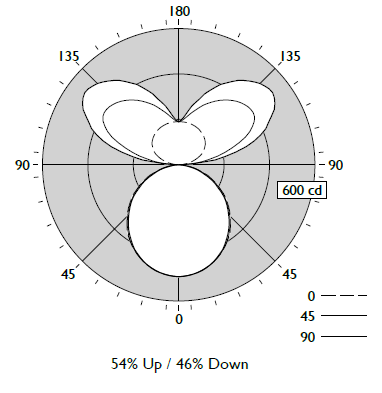 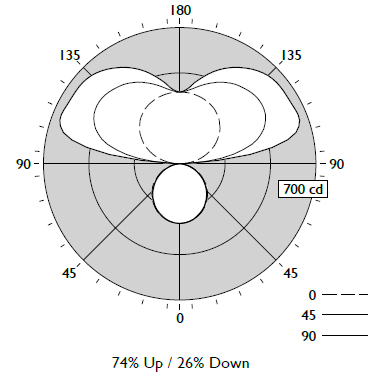 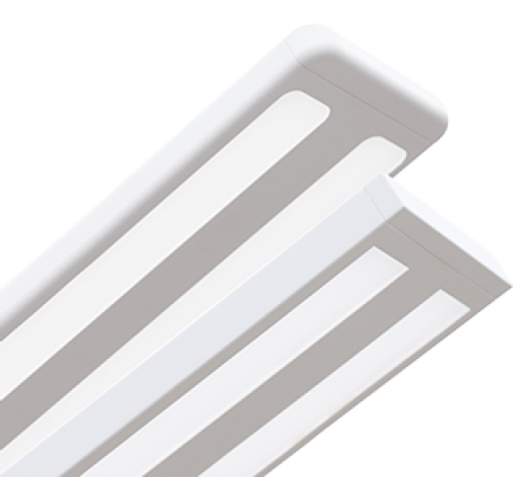 70% Up (147 LPW)
45% Down (134 LPW)
75% Down (117 LPW)
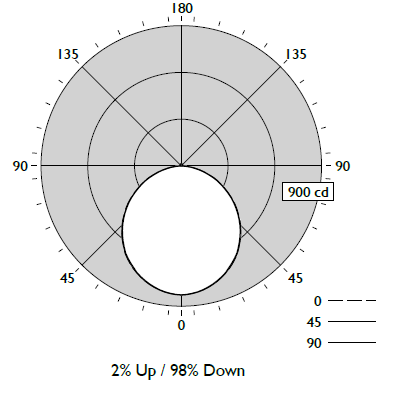 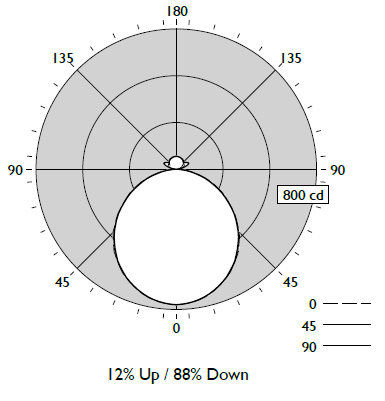 90% Down (111 LPW)
100% Down (107 LPW)
FloatPlane Wall – Excellent Performance
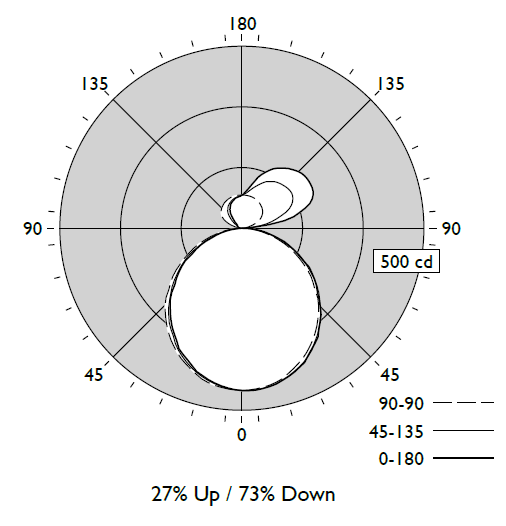 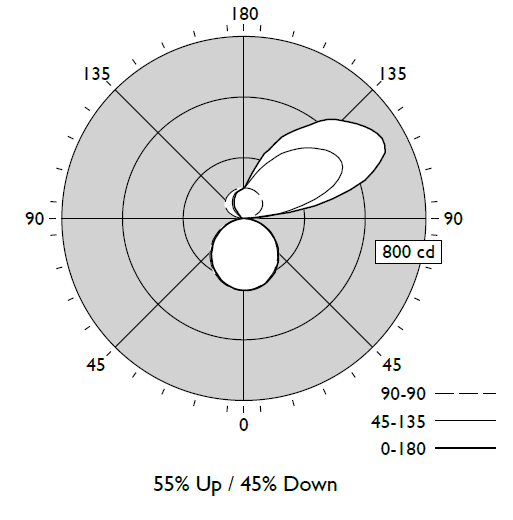 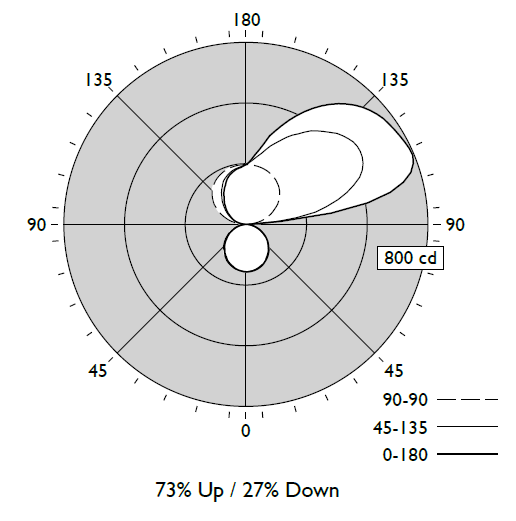 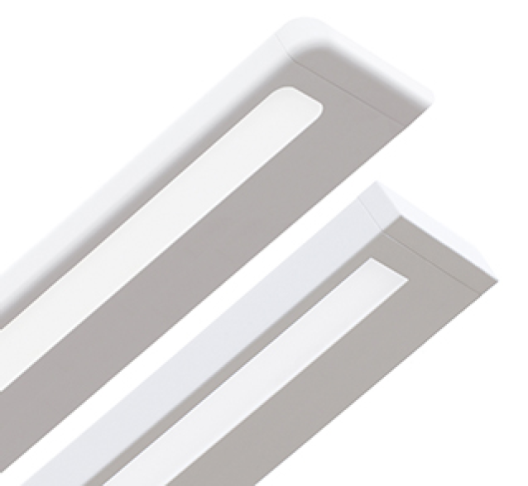 70% Up (134 LPW)
45% Down (122 LPW)
75% Down (106 LPW)
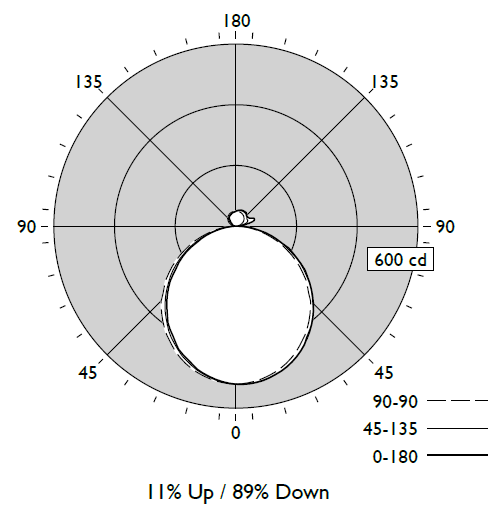 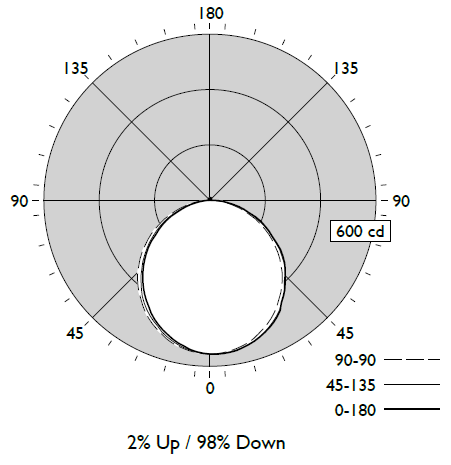 90% Down (102 LPW)
100% Down (98 LPW)
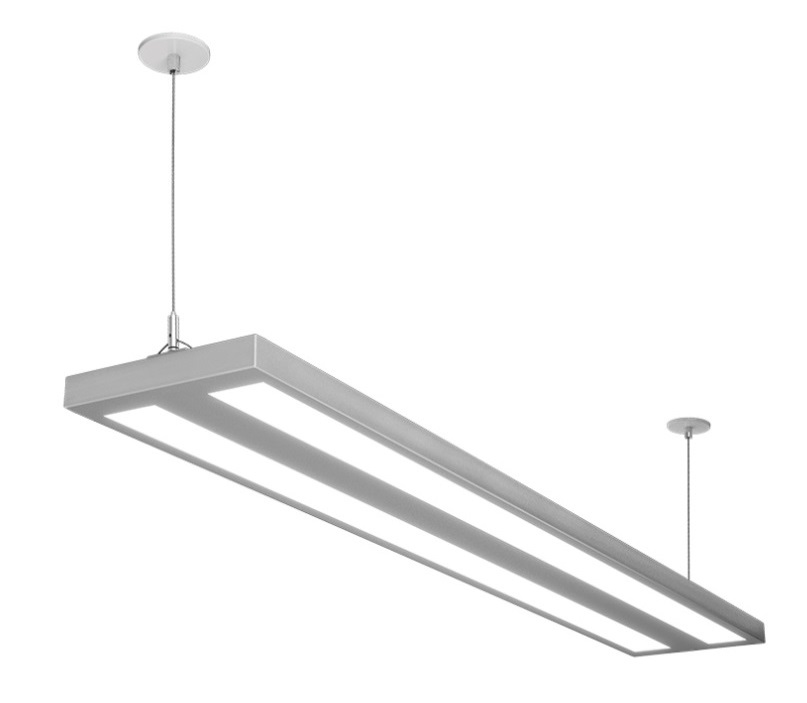 FloatPlane Key Features
Sleek, Sporty Design 
Edge (squared) & Curve (rounded)
Dual windows, smooth luminance
1.2” tall x 8” wide
Right Price
25% lower than Ledalite LED linear light-guide products
Lower than fluorescent linear performance e.g. Sync
Great Performance
Wide throw upper batwing distribution
Smooth, controlled brightness in lower lens
Suspended: Up to 147 LPW, Wall: Up to 134 LPW
Design Lights Consortium (DLC) listed
Fast to Install
Suspended sling mount
Wiring access panel
Variable wall mount
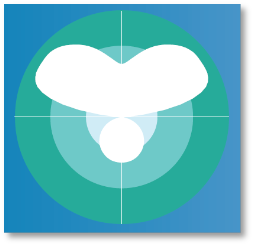 Actual contractor comment:
“FloatPlane is by far the easiest to install linear suspended luminaire that I’ve come across.”
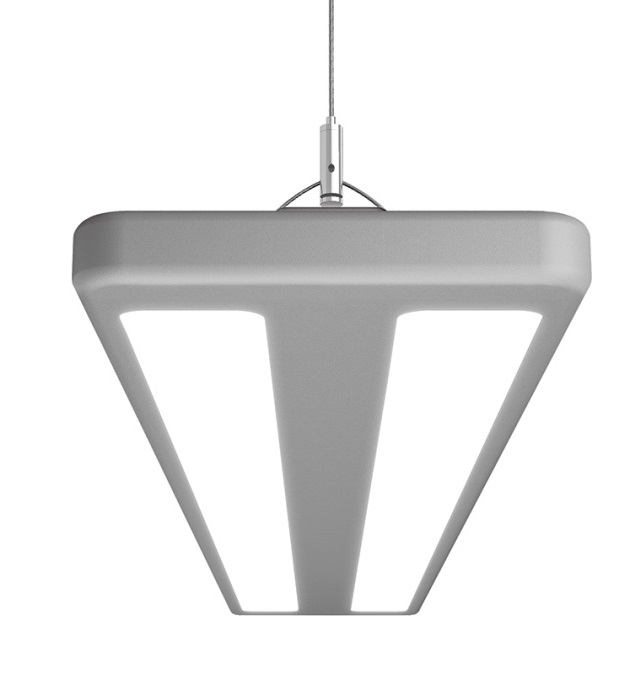 FloatPlane Applications
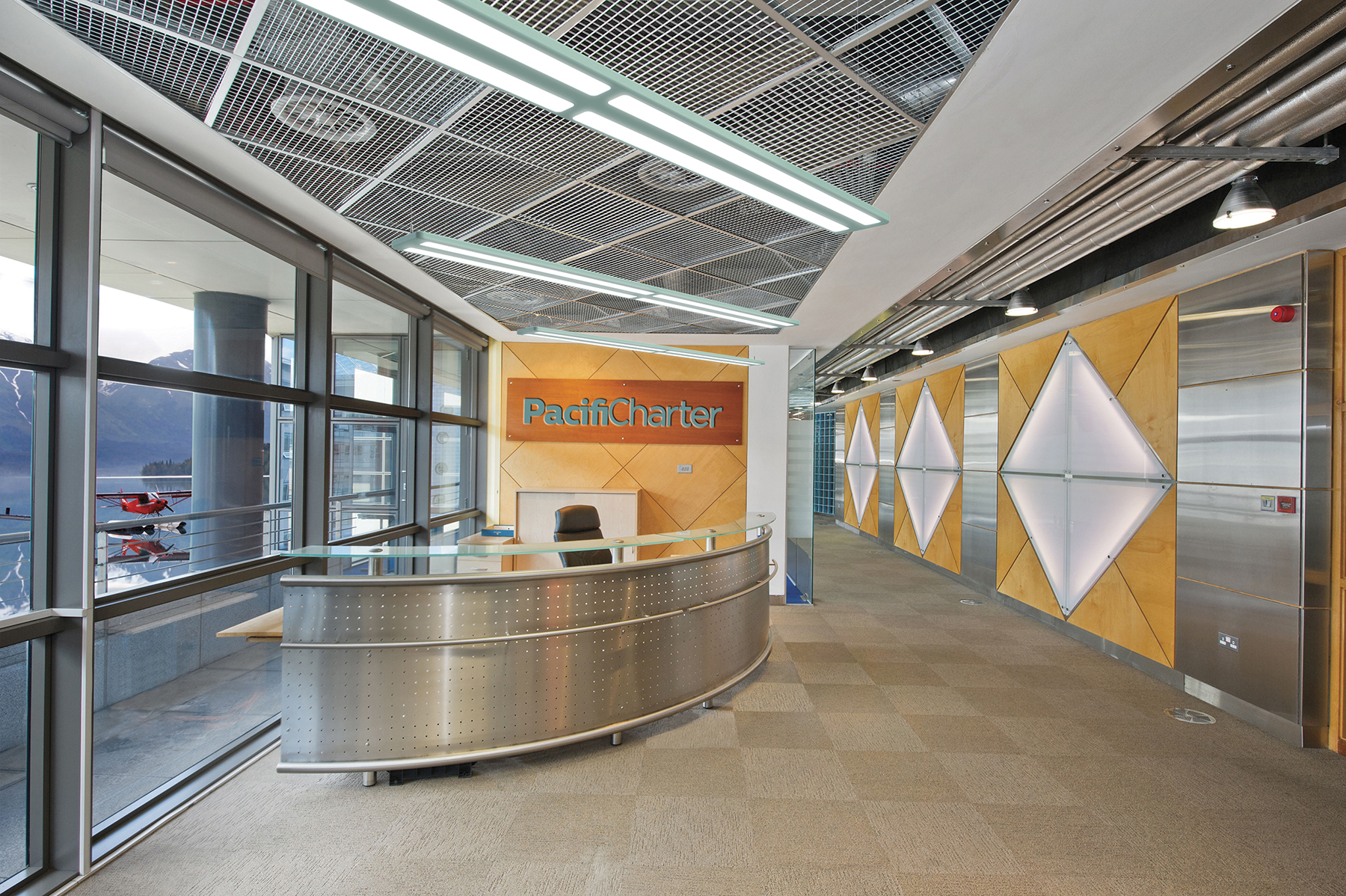 Ideal for:

Offices
Schools
Libraries
Lobbies
Corridors (wall mount)
Retail
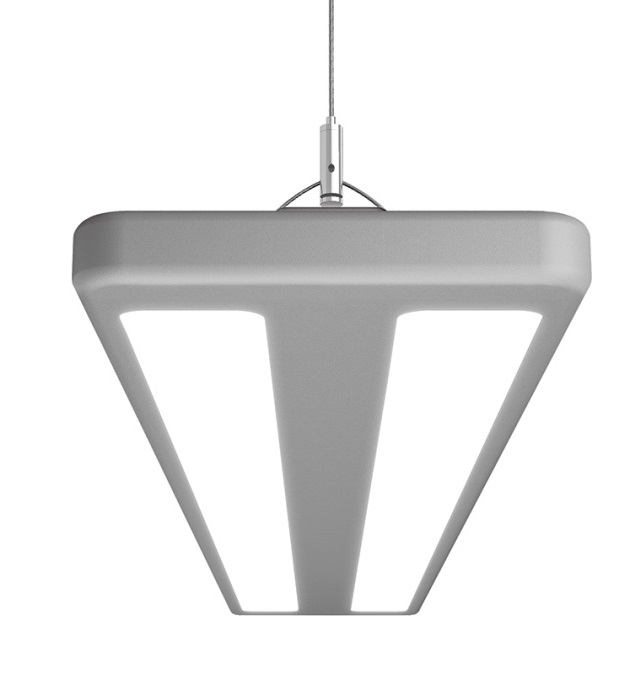 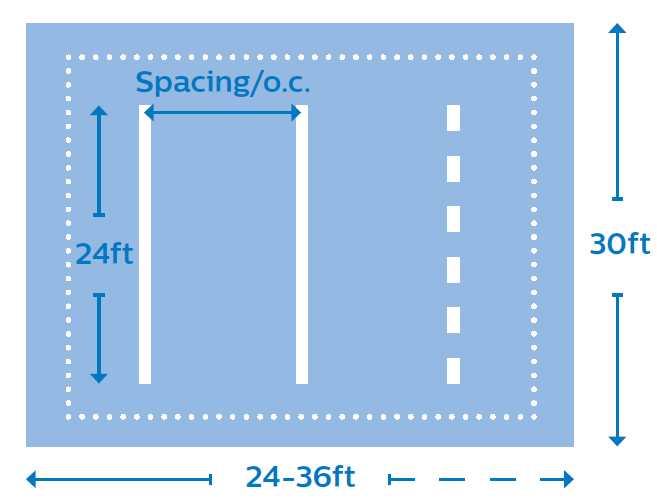 FloatPlane Applications
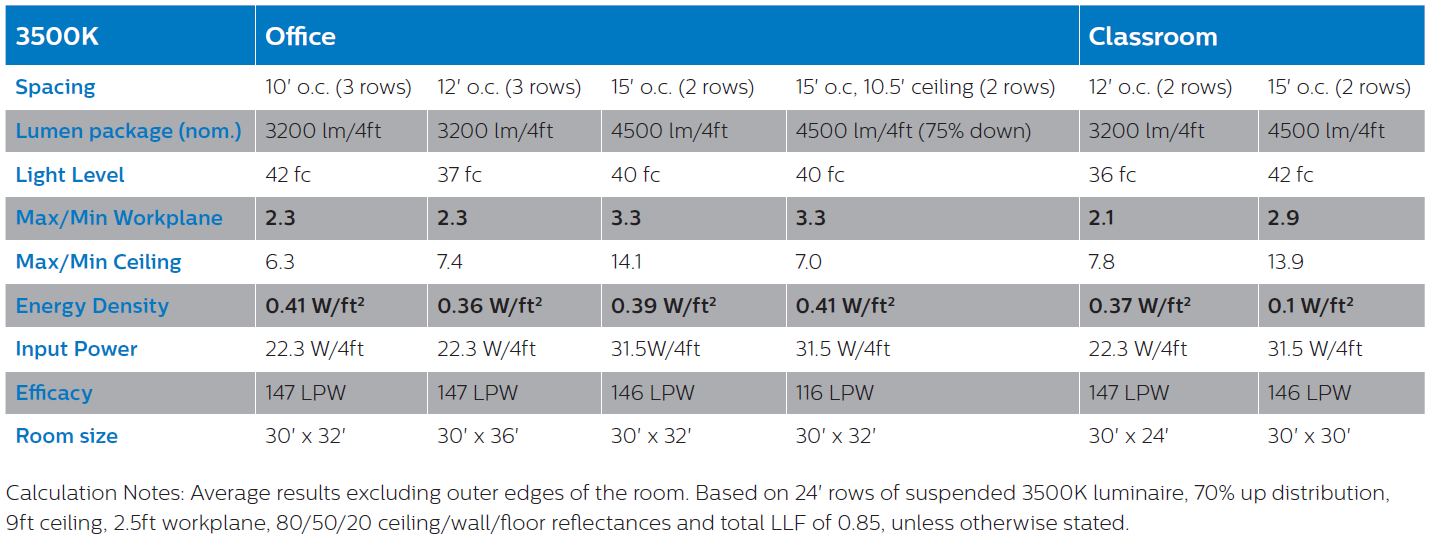 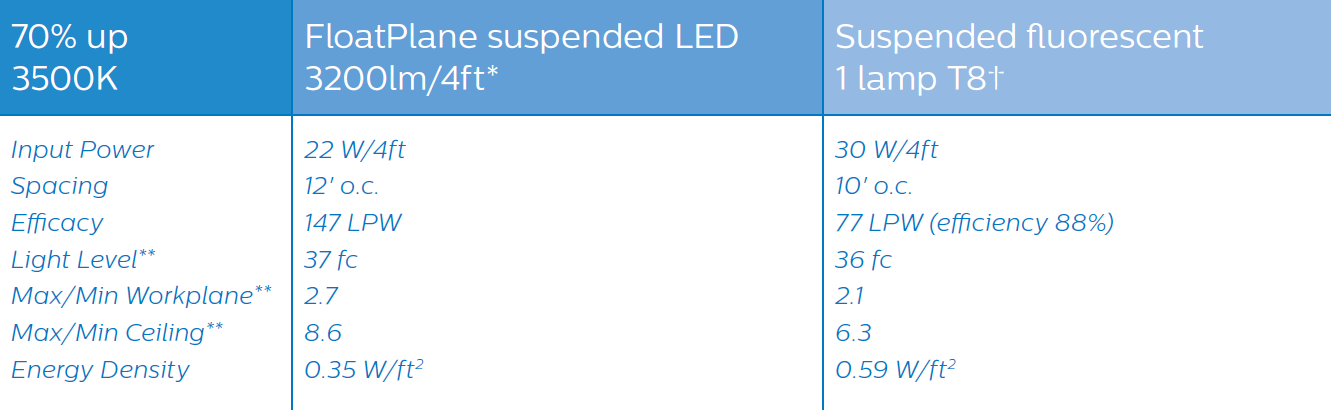 Office
20% fewer fixtures
40% energy savings
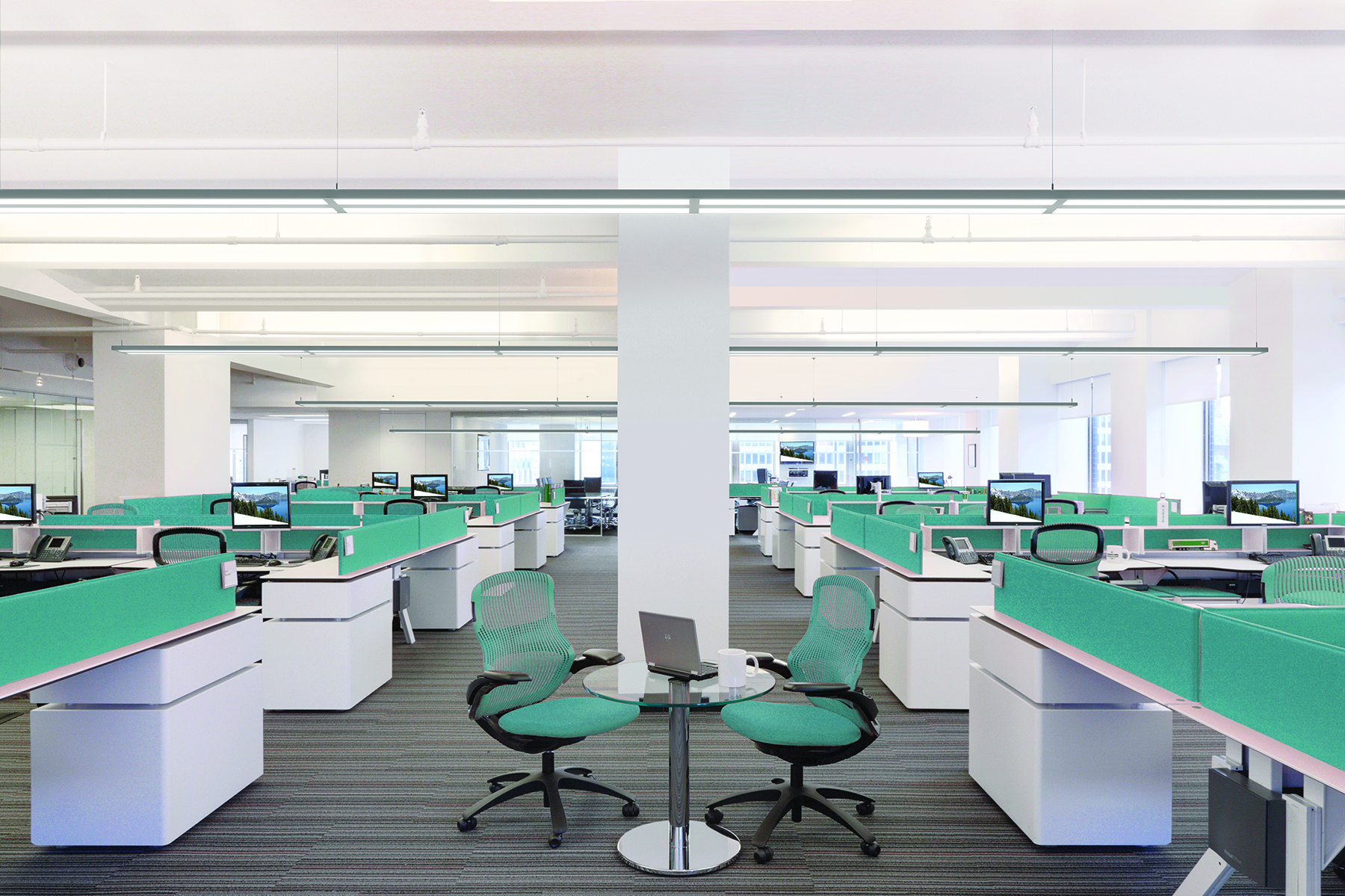 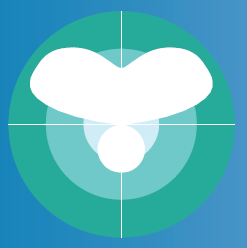 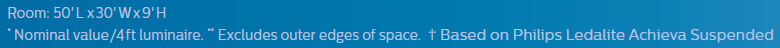 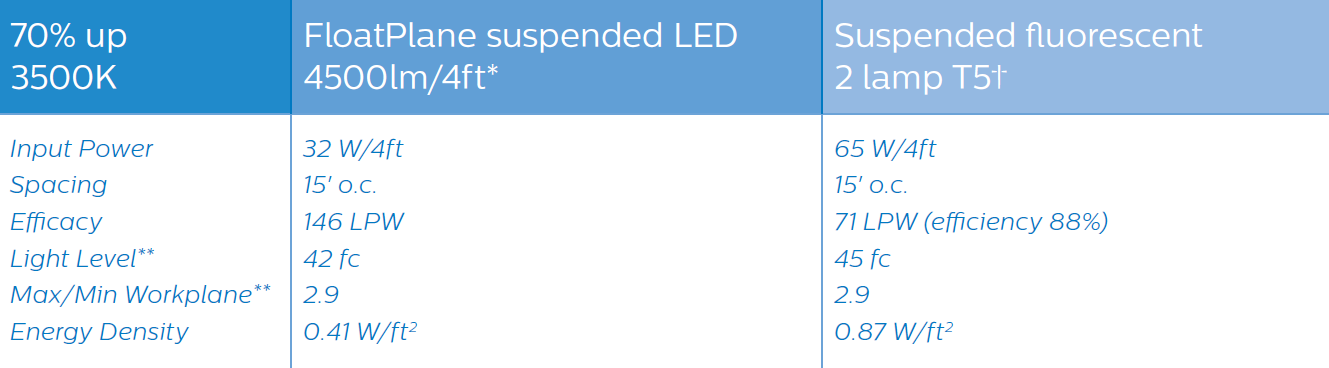 Education
53% energy savings
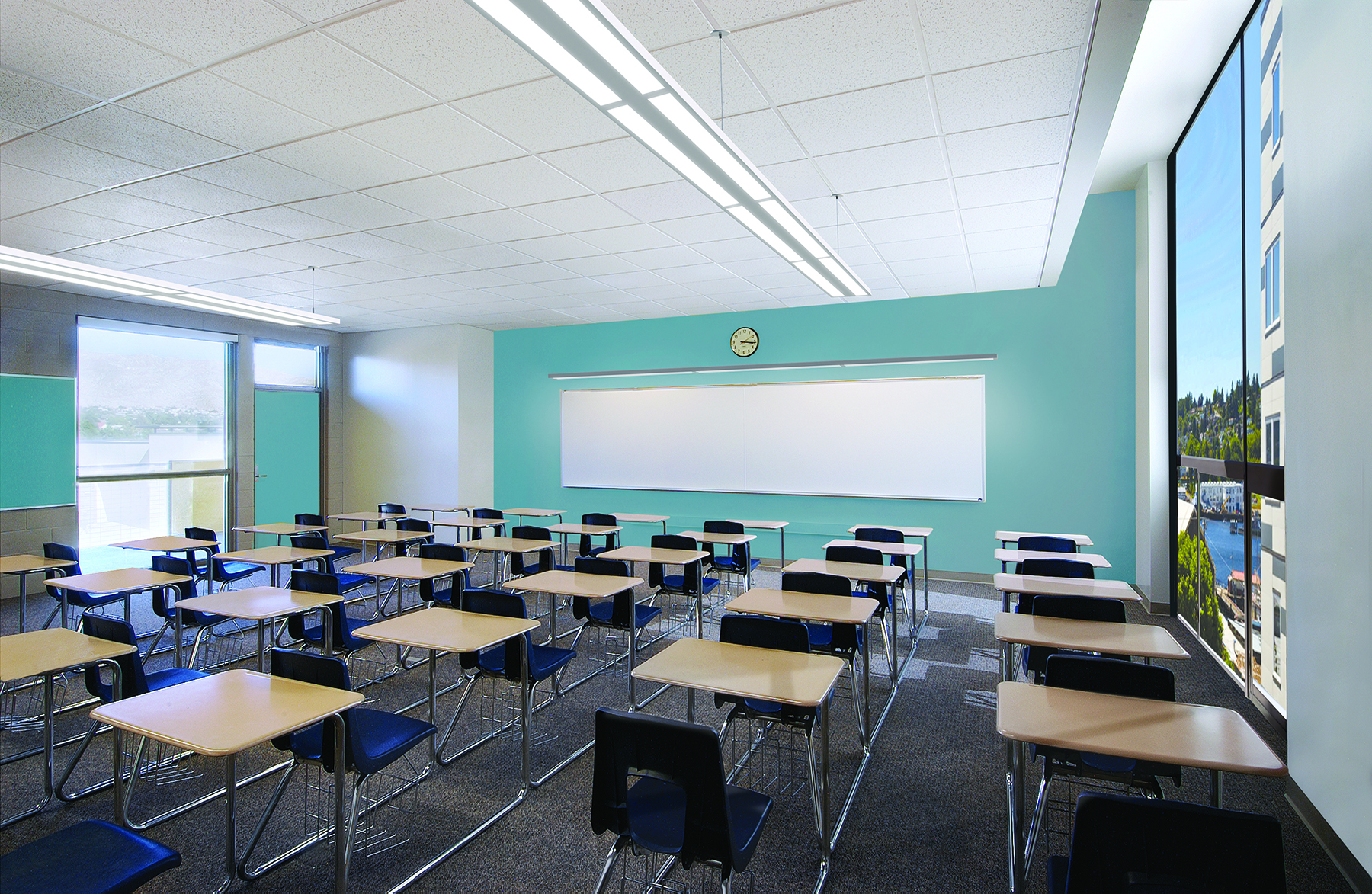 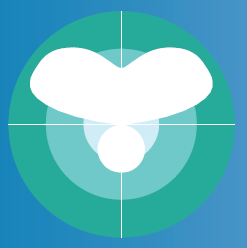 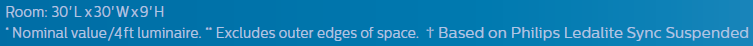 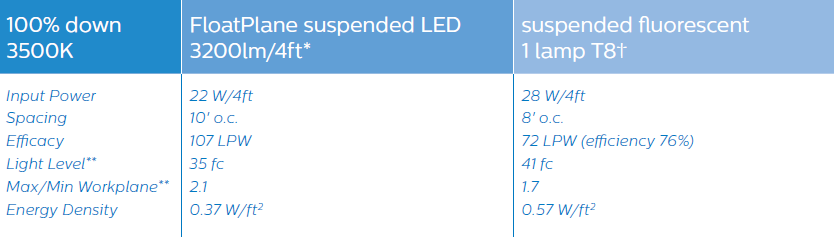 High / Open Ceiling
25% fewer fixtures
35% energy savings
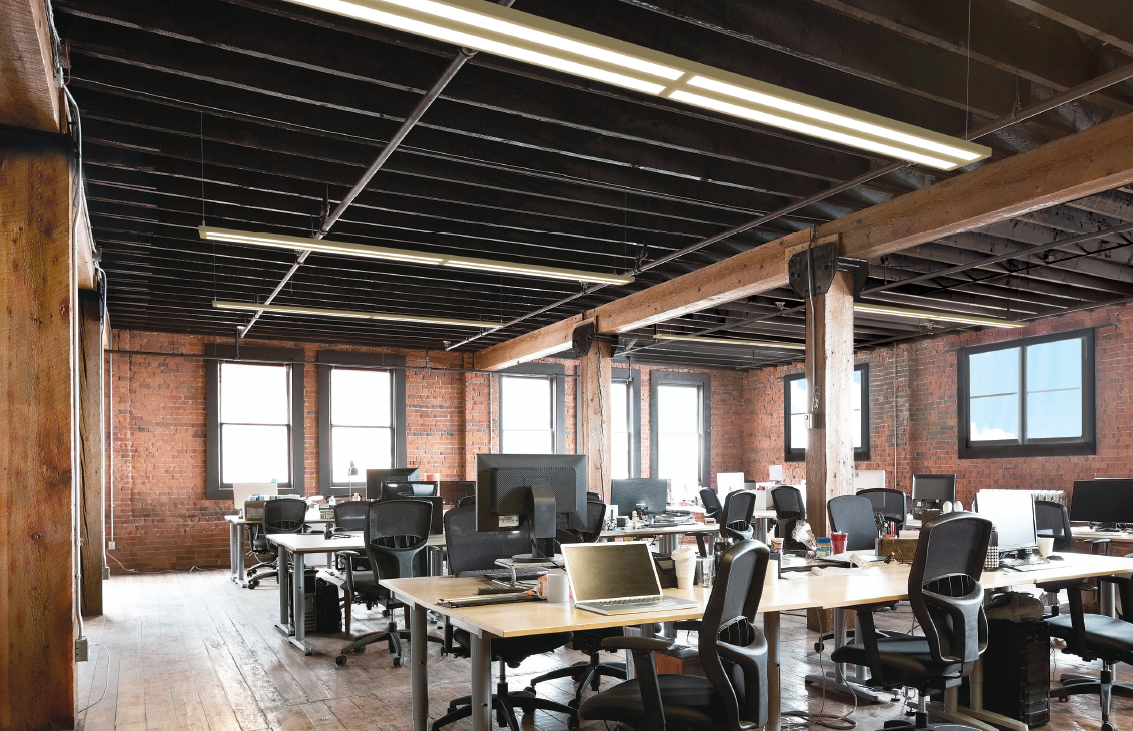 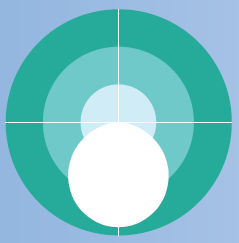 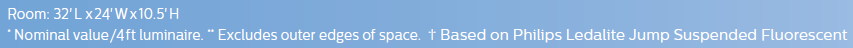 FloatPlane Certifications
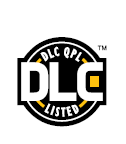 Design Lights Consortium Standard and Premium 
(coming end of October 2019, suspended models only)

IESNA LM-79 and LM-80 tested

Lumen Maintenance
According to IES TM-21-11
Reported Method
L90 (10k) 58,000 hrs
Projected Method
L80 (10k) 116,000 hrs
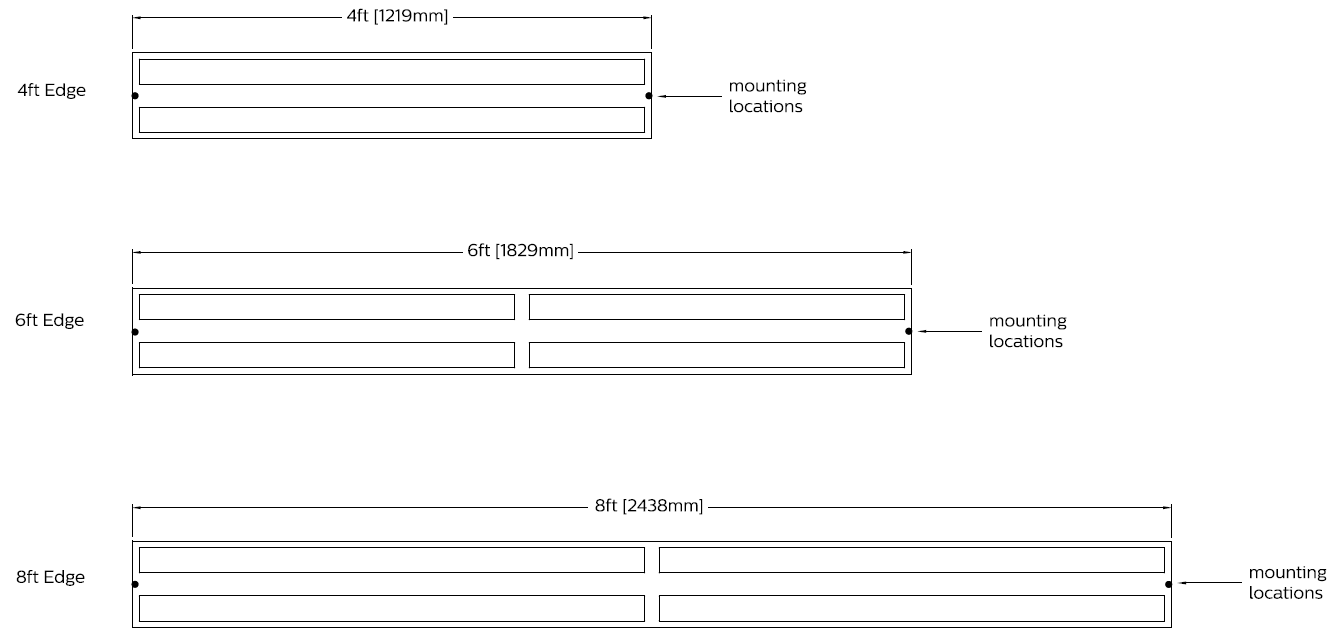 Modules
Edge Suspended
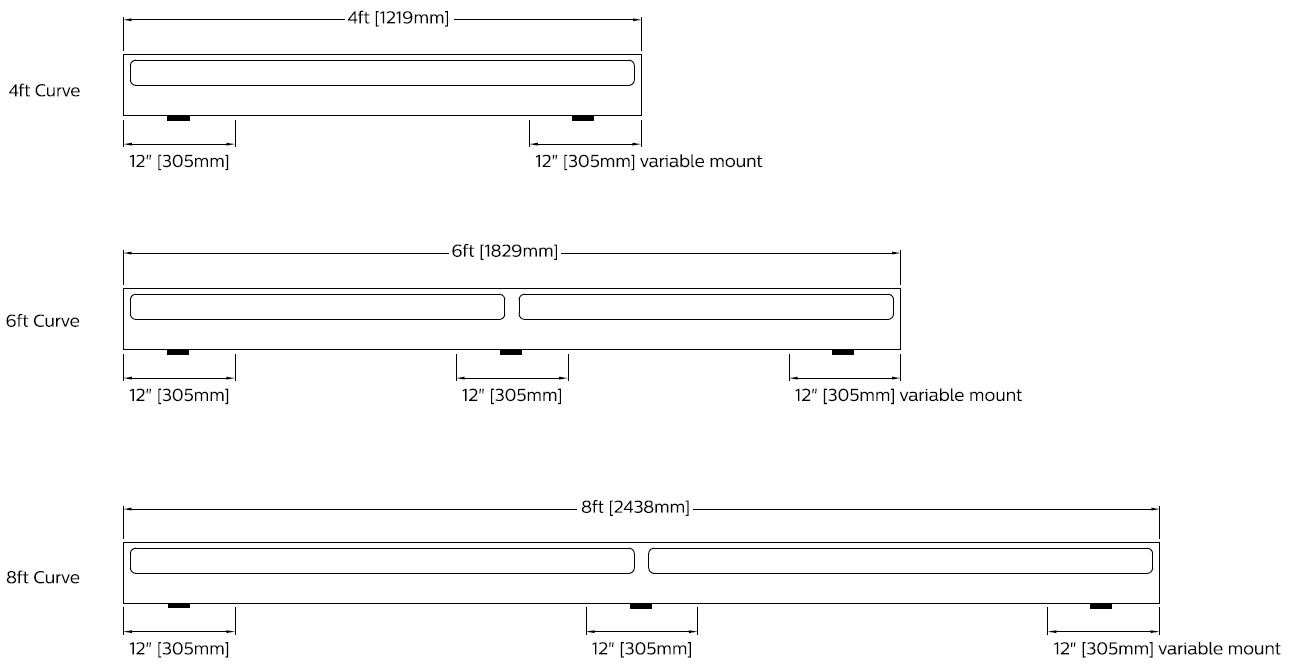 Curve Wall
FloatPlane Order Guide
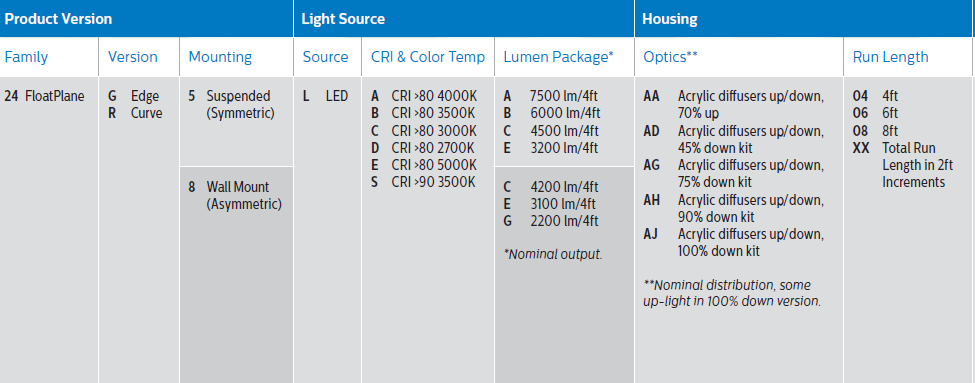 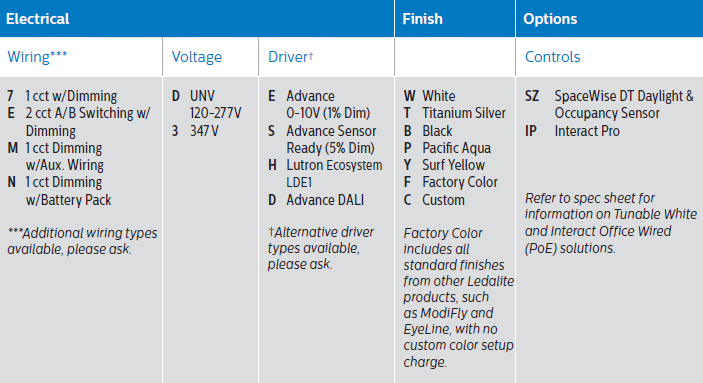 Sensors + Controls available in Suspended versions